MATH 1314
Lesson 8: Break Even Analysis, Equilibrium Quantity/Price
Cost Functions:
Revenue Functions:
Profit Functions:
Example 1:
Break-Even Analysis
Example 2:
Find the break-even point for the problem in Example 1.

Command:					Answer:
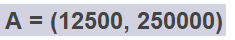 Intersect(c(x), r(x))
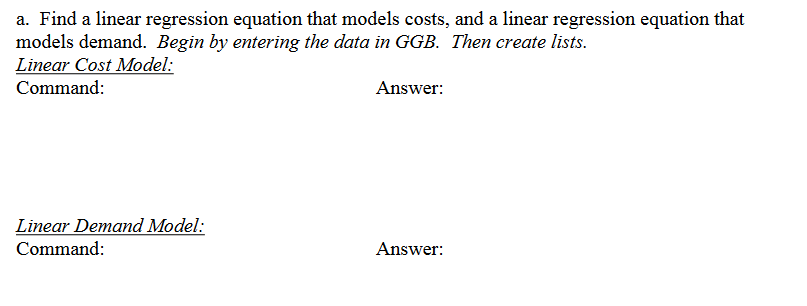 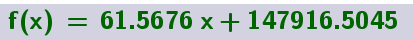 fitpoly(L,1)
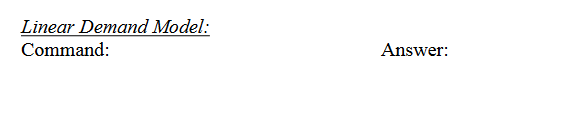 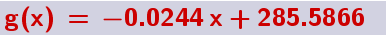 fitpoly(l1,1)
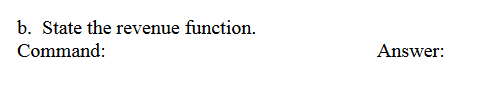 R(x)=x*g(x)
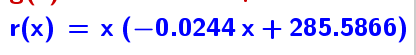 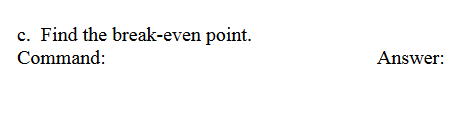 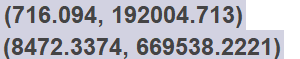 Intersect(f(x),r(x))
You will earn profit when producing between 716 and 8472 items
Popper 6:
Market Equilibrium: